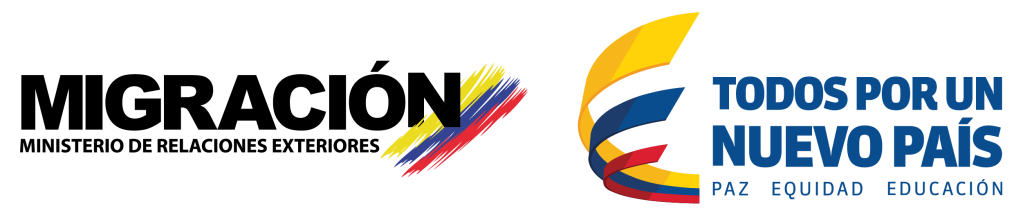 Dinámica Migratoria Colombia-Venezuela

Christian Krüger Sarmiento
Director General
09 de Agosto de 2016
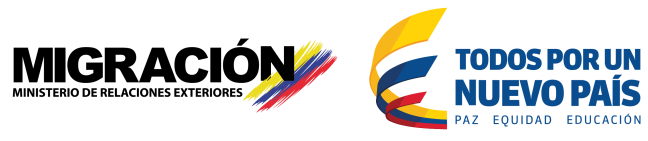 PRINCIPALES DESTINOS COLOMBIANOS 
EN EL EXTERIOR
2015
2014
-29%
25%
16%
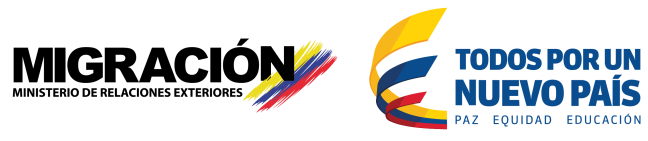 PRINCIPALES NACIONALIDADES DE INGRESO
A COLOMBIA
2014
2015
19%
13%
33%
ENTRADAS Y SALIDAS DE COLOMBIANOS DESDE Y HACIA VENEZUELA, 
por los 40 Puestos de Control Migratorio, del 2010-2016 corte julio
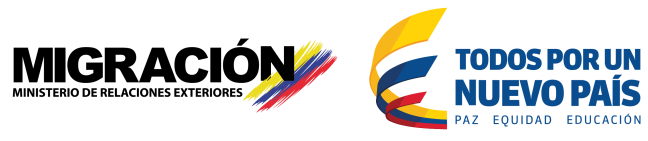 27%
Durante 2015 se presentó una disminución del 27% con relación al 2014.
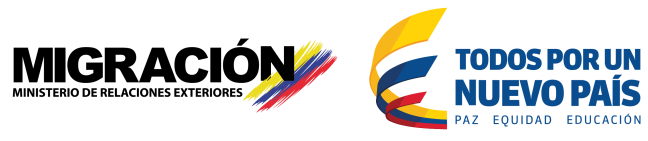 ENTRADAS Y SALIDAS DE VENEZOLANOS 
por los 40 Puestos de Control Migratorio, del 2010- 2016 corte julio
14%
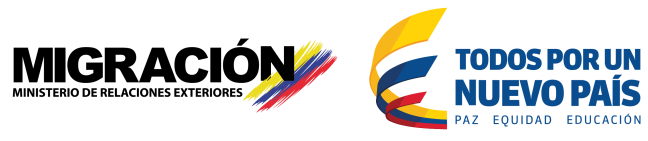 CÉDULAS DE EXTRANJERÍA EXPEDIDAS A CIUDADANOS VENEZOLANOS
2014
2016
30.000
Cédulas Expedidas Aproximadamente
* Corte Julio de 2016
21.000
Cédulas Expedidas Aproximadamente
Migración Colombia al cierre de 2016 corte julio ha expedido 387 cédulas de extranjería a ciudadanos venezolanos en el marco de los Decretos de Emergencia Económica, Social y Ecológica.
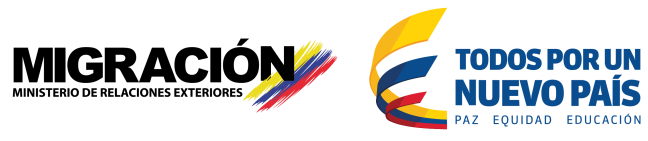 MEDIDAS DE DEPORTACIÓN IMPUESTAS A CIUDADANOS VENEZOLANOS 2014 -2016 *Corte Julio
2014
2015
2016
66
206
636
RE-APERTURA DE FRONTERA
    Cierre de Frontera  19 de Agosto de 2015
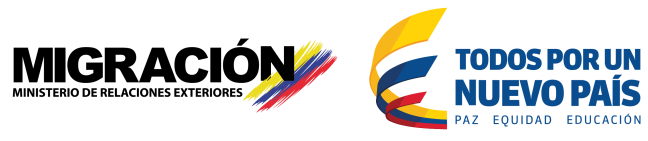 2. Mesa
Seguridad y Defensa
Aduanas
(Establecimiento de Bienes Permitidos)
1. Mesa
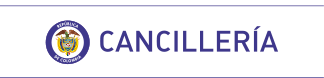 Horarios de Apertura
3. Mesa
Migración
Puntos de entrada y de salida
Documentos necesarios